Current Secondary screen flow – Will need to change
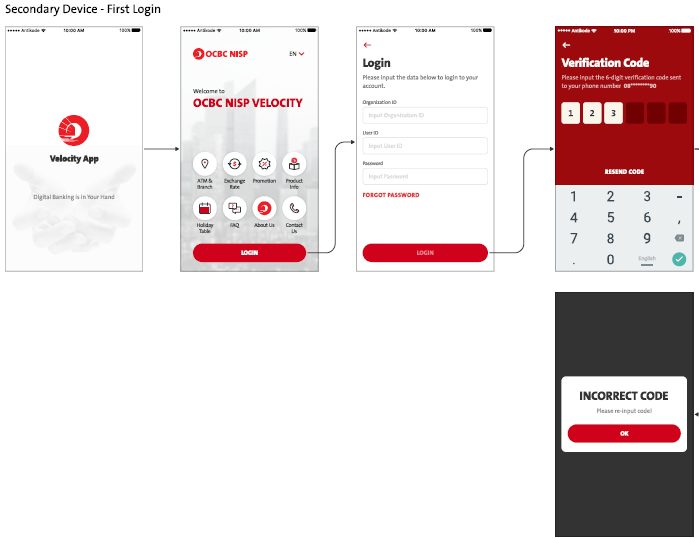 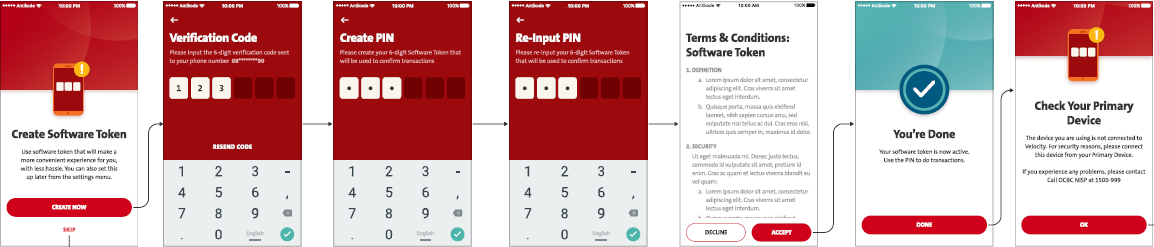 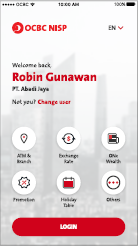 Take out the highlighted screens – Pls refer to Slide #2
Confirmed by OCBC – Secondary Screen flow
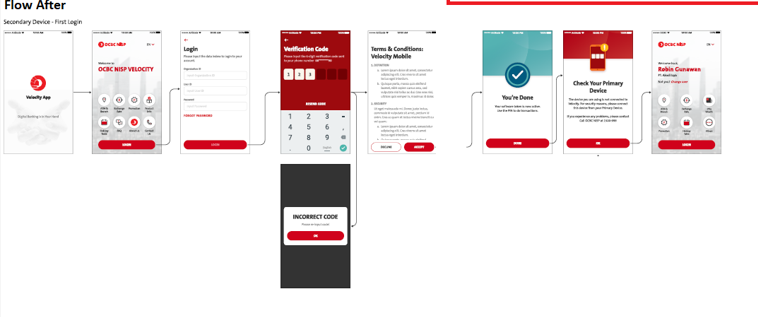 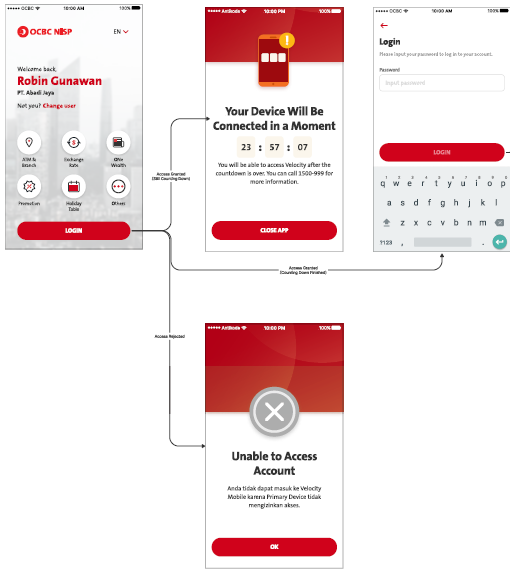 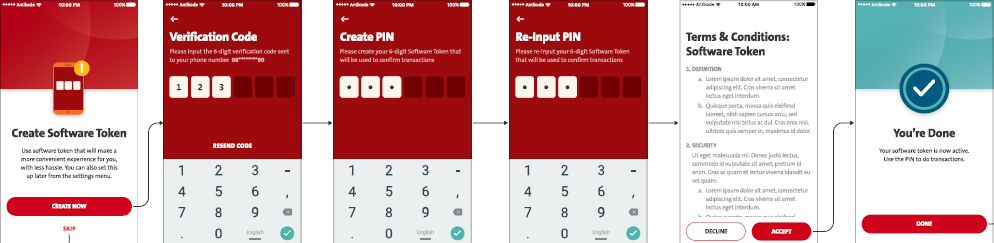 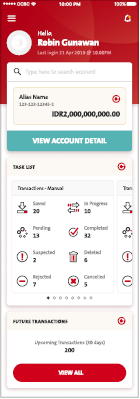 Replace here